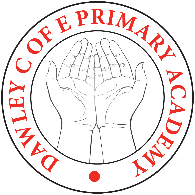 Recap Set 2 sounds
Say each diagraph below that you can remember!
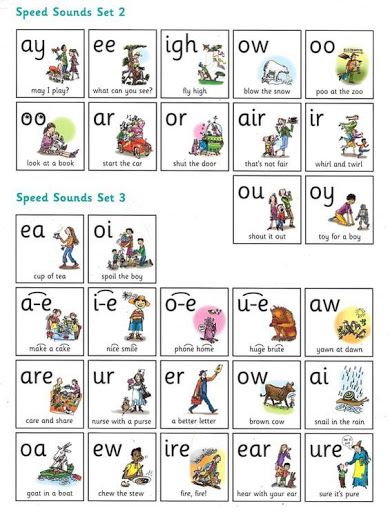 Recap ‘ar’
Read these green words :

   car     start    harp

       sharp	farm
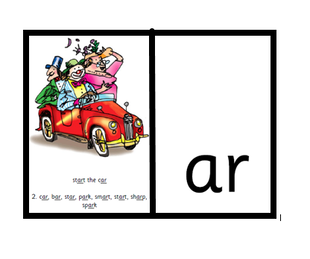 Read and underline the ‘ar’ sounds in these sentences
I see a green car.


The farm is big.
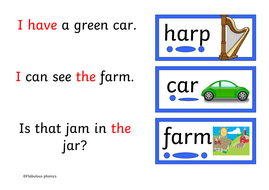 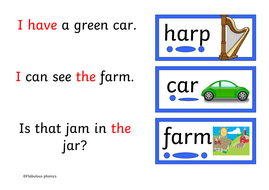 Can you write a sentence using the ‘ar’sound?
_____________________________________________

_____________________________________________
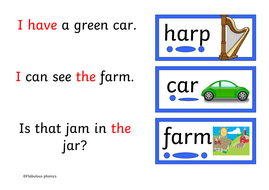